ÇOCUKLARDA HASTALIK BELİRTİLERİ
Doç. Dr. Ender DURUALP
Dünya Sağlık Örgütü (WHO)
SAĞLIK
“YALNIZ HASTALIK YA DA SAKATLIK DURUMUNUN OLMAYIŞI DEĞİL, FİZİKSEL, ZİHİNSEL, RUHSAL VE SOSYAL YÖNDEN TAM BİR İYİLİK DURUMU” olarak belirtmiştir.
Dünya Sağlık Örgütü (WHO)
HASTALIK
“ORGANİZMANIN YARALANMASI YA DA ÇEŞİTLİ NEDENLERLE HOMEOSTATİK DENGENİN BOZULMASI OLUP, BERABERİNDE FİZYOLOJİK, PSİKOLOJİK, SOSYAL VE EKONOMİK SORUNLARI DA GETİREN BİR DURUM” olarak tanımlamıştır.
Sağlığı Etkileyen Faktörler
Sağlığın korunması ve geliştirilmesinde insan sağlığını etkileyen faktörleri bilmek ve tanımlamak oldukça önem taşımaktadır.
Hastalığa, sakatlığa ve ölüme neden olan faktörleri ortadan kaldırmak, kaldırılamayanlara karşı korunma önlemleri almak ve buna göre uygun davranışlarda bulunmak sağlıklı yaşamın gereğidir.
Sağlığı etkileyen faktörler; İnsan Bünyesine ve Çevresine ait olan faktörler olarak iki ana grupta incelenmektedir:
Sağlığı etkileyen insan bünyesine ait faktörler:
Kalıtsal nedenler, gen, hormon ve metabolizma bozuklukları, idiopatik (nedeni bilinmeyen) hastalıklar
Yaş, cinsiyet, ırk, zeka ve motivasyon gibi kişisel özellikler
Fizyolojik süreçler
Fiziksel büyüme ve gelişme
Vücut onarım mekanizmaları
Alışkanlıklar, psikolojik yapı ve davranışları içerir.
Sağlığı etkileyen insan çevresine ait faktörler:
Biyolojik çevre faktörleri (mikroorganizmalar, vektörler, bitkiler, hayvanlar, bitkisel ve hayvansal besinler)
Fiziksel çevre faktörleri (su kirliliği, hava kirliliği, atıklar, radyasyon)
Sosyal çevre faktörleri (kültürel ve ekonomik nedenler, aile yapısı, toplumsal koşullar, dil, din...)
Hasta Çocuk
Ateş
Döküntü
Diare (ishal)
Konstipasyon (kabızlık)
Kusma
Öksürük
Terleme
Solukluk
Baş ağrısı
Karın ağrısı
İştahsızlık 
Konvülsiyon (havale)
ATEŞ
En sık görülen şikayettir.  Önemli bir hastalık işareti olabilir. Üzerinde dikkatle durulmalı ve hekime başvurulmalıdır.
Vücut sıcaklığı farklı yöntemlerle ölçülebilir. Termometreden yararlanılır.
Sublingual (dil altı)
Rektal (makat)
Aksillar (koltuk altı)
Kulak
VÜCUT SICAKLIĞI ÖLÇÜMÜ
Vücut sıcaklığındaki değişiklikler çocukluk döneminde hastalıkların en sık görülen belirtisi olduğundan her fiziksel muayene yapılışında mutlaka kontrol edilmelidir.

   Ancak çocuğun enfeksiyonlu bir hastalığı varsa ameliyat olmuşsa daha sık aralıklarla ölçüm yapılır.
1-4 yaş arası çocuklarda ısı rektal olarak ölçülür. 0-1 yaş arası çocuklarda rektal ölçüm İntra Kraniyal Kanamaya (İKK) (beyin içi) neden olduğundan dolayı yapılmaz.

Daha büyük çocuklarda ısı koltuk altı veya inguinal (kasık) bölgeden, daha doğru olarak sublingual ölçülür.
Koltuk altı : 36-37,2 °C
Rektal : 36,2-37,8 °C
Çocuklarda normal sıcaklık değerleri
			
			3-6 ay----	37,5 °C
			1-3 yaş----	37,3°C
			5 yaş----	37°C
			7-11 yaş----	36,7°C
			13 yaş----	36,6°C
Normal cilt ısısı 36,3-37,2°C arasındadır.
37,2°C üstü ATEŞ olarak değerlendirilir.

37,2-38,4°C arası    SUBFEBRİL ATEŞ
38,4-40°C arası       ATEŞ
40°C üstü                HİPERTERMİ
Vücut ısısının ölçülmesi:
Vücut ısısını ölçmek için civalı termometre!-elektronik termometre-tek kullanımlık derece-ısıya duyarlı bant kullanılmaktadır.

Vücut ısısı ölçümü :
Ağızdan (oral)
Koltuk altından (aksiller)
Makattan (rektal yoldan) yapılır.
    ! civa zehirlenmesi nedeni ile kaldırılmıştır.
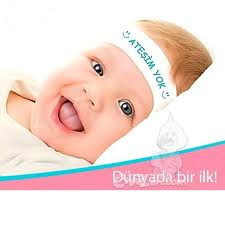 ISIYA DUYARLI BANT
KULAKTAN ÖLÇÜM
İÇİN DERECE
DİJİTAL TERMOMETRE
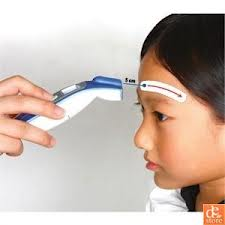 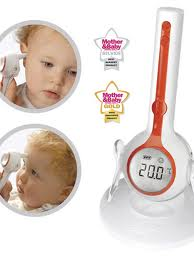 TEMASSIZ ÖLÇÜM
CİVALI TERMOMETRE
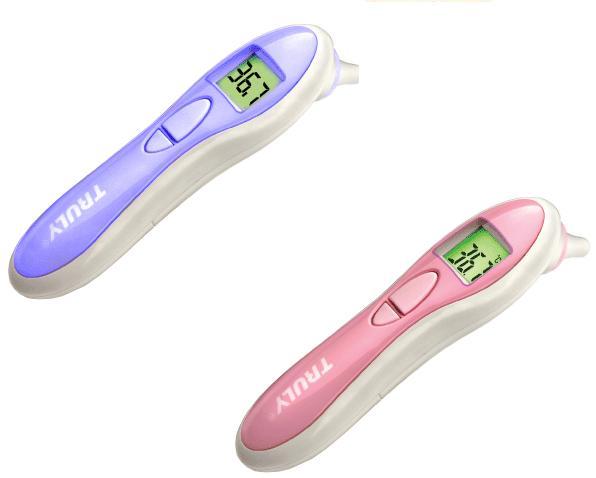 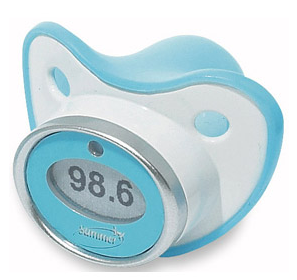 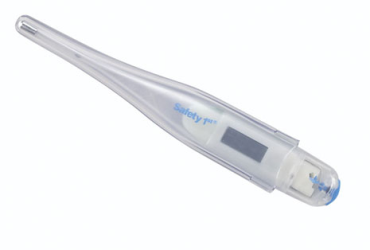 DOĞAL YÖNTEMLER
Ağızdan (oral yol) ölçüm :
Genellikle kolay uygulanabilen bir yoldur.
Estetik olduğundan çocuğun daha çok hoşuna gider.
Dereceyi ağzında ısırmadan tutması için çocuk ile iş birliği gereklidir.
Bu nedenle beş yaş altı çocuklarda oral yolla derece alma işlemi uygulanmaz.
Çok sıcak veya  soğuk bir şey yenildikten veya içildikten hemen sonra ölçüm yapılmamalı.  (15-20 dak. beklenir)
Ağız yarası olan ağız ameliyatı geçirmiş olan Oksijen tedavisi yapılmakta  olan hastalarda uygulanmaz.
İşlem:
Derece çocuğun dil altına yerleştirilir.
Çocuğa ağzını  dudakları ile sıkıca kapatıp dereceyi   ısırmaması nefesi burnundan alması  söylenir. 
2-3 dak. utulması yeterlidir.
Derece alınır ve okunur.
Koltuk altından (aksillerden) ölçüm:
Ağızdan 0.3-0.4 C daha yüksektir.
Tehlikesiz ve kolay bir yoldur. Çocuklarda tercih edilmektedir.
Doğru sonuç elde etmek için daha uzun zamana ihtiyaç vardır.
İşlem:
Aksiller bölge terliyse pamukla silinir.
Derece çocuğun koltuk altına yerleştirilir. Kol dirsekten büktürülerek gövdeye bitişik tutturulur.
3-5 dak. beklenir.
Derece alınır ve okunur.
Makattan (rektal) ölçüm:
Ağızdan 0.5 -1 C daha yüksektir.
İletişim kurması zor ve dereceyi ısırabilecek çocuklarda-diğer yollarla ısı ölçümünün yapılamadığı durumlarda tehlikesizce kullanılabilecek bir yoldur.
Dispnesi (solunum zorluğu) / oksijen tedavisi olan veya  oral bir ameliyat geçiren (tavşan dudak-kurt ağız vb.) ve felci olan çocuklarda tercih edilir.
İshali ve rektum ameliyatı olanlarda kontrendikedir.
Rektumda ve kolanda hasar oluşabilir.
Bu yol çocuğu rahatsız edebilir.
 1 yaştan küçüklerde tartısı 1500 g  olan çocuklarda bu yol kullanılmaz.
İşlem:
Çocuğun altı açılır ve kirliyse temizlenir. (çocuğun dışkısı varsa değer değişebilir.)
Çocuk sırt üstü yatırılır. Bir elin işaret parmağı-ayağı-bilekleri arasına geçirilerek bacaklar yukarı doğru kaldırılır.
Derecenin bir ucu vazelin gibi bir maddeyle yağlanır.
Derecenin civalı kısmı anüse girecek şekilde 1-2 cm. yerleştirilir beklenir.
Derece okunur.
Vücut ısısı ölçümü yapılırken dikkat edilecek noktalar:
Her çocuğun ayrı derecesi olmalı.
Derceler kirliyse sabunlu su duru su ve % 70’lik alkolle temiz ise sadece %70’lik alkolle silinip kurulanır.
Her uygulamadan önce derecenin ısısını 35 C° düşürmek gerekir.
Ölçümde hangi yolun kullanılacağı çocuğun yaşına göre belirlenir.
Ölçümler yemeklerden bir saat sonra ve hasta dinlenmişken yapılmalıdır.
Ne yapmalıyız?
Üzerindeki elbiseler çıkarılır.
Ateşi ölçülür.
Hekim önerisine göre antipiretik (ateş düşürücü) verilir.
Alın, koltuk altı, kasıkları ıslak bezle silinip, ılık kompres koyulur. Veya ılık duş alınır.
Titreme olabilir üstü örtülmemelidir.
İnce giysiler giydirilir.
Alabiliyorsa bol sıvı verilir.
Hekime haber verilir nedeni mutlaka araştırılmalıdır.
Genellikle enfeksiyon kaynaklıdır. Konvülsiyonlara neden olabilir.
Döküntüler
Çocukluk çağının döküntülü hastalıkları aşıların yaygın kullanımı ile azalmakla birlikte hala önemli bir hastalık grubunu oluşturmaktadır.
Kızamık, kızamıkçık, kızıl, beşinci, altıncı hastalık, suçiçeği vb.
Suçiçeğinde veziküllü (içinde sıvı olan) döküntüler mevcuttur.
Diğerlerinde vezikülsüz döküntüler vardır.
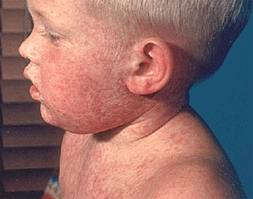 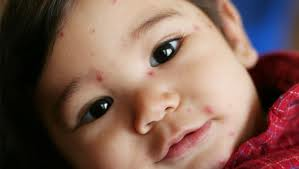 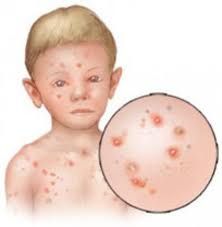 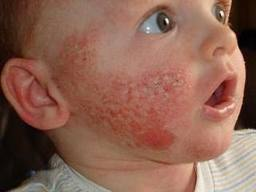 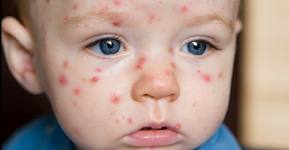 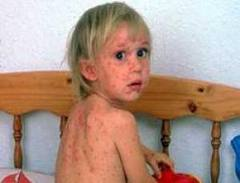 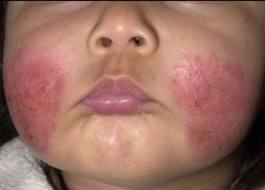 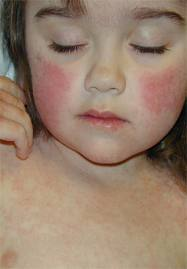 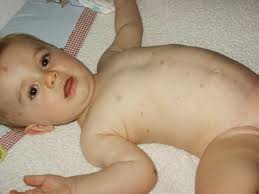 İshal
Dışkı miktarının ve şeklinin normalden farklı olmasıdır. 
Mekonyum: Doğumdan sonra ilk 3-4 gün içinde görülen dışkıdır. Günde 4-5 kez olabilir. Yeşil-siyahımsı, kokusuz, yarı katı kıvamlı ve yapışkandır. Doğumdan sonra gecikmesi durumunda anal atrezi, stenoz gibi durumlar veya barsaklarla ilgili sorunlar akla gelmelidir. 
Süt çocuğu dışkısı: Sarı renkte, ekşi kokulu ve krema kıvamındadır. Ortalama günde 2-4 kez olabilir. Anne sütü alanlarda  günde 8-10 kez olabilir.
Dışkının koyu siyaha yakın olması demir alımı ile ilgili olabilir.
Siyah, yapışkan, katran görünümünde olması (melena) kanama anlamına gelir.
Dışkıda taze kan ekfeksiyöz ishal, kolit, barsak tıkanması gibi durumlarda olabilir.
Yağlı (steatore), miktarı bol, pis kokulu dışkı emilim bozukluklarını akla getirir.
Yeşil, sulu, pis kokulu, müküslü dışkı enkeksiyöz ishallerde görülür.
Miktarı azalmış, kahverengi-yeşil dışkı açlık dışkısıdır.
Bazende yutulan bir yabancı cisim (çekirdek, para, düğme vb.) görülebilir.
İshal miktarı fazla sulu dışkı demektir. 
Yenidoğanlarda;
Fazla beslenme, enfeksiyonlar, inek sütüne  bağlı, hipertiroidi, fototerapi vb.
Süt ve oyun çocuğunda,
Enfeksiyon, emilim bozuklukları, antibiyotik kullanımı, sindirim sistemi alerjileri vb.
Kronik ishal: İshal 3 haftadan fazla devam ederse kronikleşir. Bakteri ve parazitlerin yaptığı enfeksiyonlar, barsak hastalıkları, emilim bozuklukları düşünülmelidir.
En önemli komplikasyonu dehidratasyon yani vücut suyunun azalmasıdır.
Gözlerde ve fontanelde çöküklük, ağız kuruluğu, gözyaşı ve idrar miktarında azalma, karın çöküklüğü, deri turgorunun azalması, el ve ayaklarda soğuma ve tedavi edilmezse şok ve ölüm görülür.
Ne yapmalıyız?
Su kaybını önlemek için çocuğa bol su verilir. Özellikle tuz içerikli sıvılardan yararlanılır. (Çocuk ağızdan alabiliyor ve kusmuyorsa)
Eczanelerde ve aile sağlığı merkezlerinde Ağızdan Şeker-Tuz Eriği (AŞTE) solüsyonları verilebilir. 
Evde de hazırlanabilir. 1 lt. kaynamış ılıtılmış suya bir yemek kaşığı şeker, bir tatlı kaşığı tuz ve bir çay kaşığı karbonat ilave edilir. Çocuğa azar azar içirilir. 
Kusma varsa sağlık kuruluşuna götürülür ve damardan sıvı gereksinimi karşılanır.  Gerekli tetkikler yapılır. Nedeni sorgulanır.
Konstipasyon (kabızlık)
Dışkının kuru ve sert olmasıdır. Beslenme hataları, psikolojik durumlar, rektal hastalıklar nedeni ile olabilir. Tiroid bezinin az çalışabileceği de akla gelmelidir.
Ne yapmalıyız?
Çocuğa anal uyarı verilir (gliserinli fitil, ılık lavman vb.)
Anal bölgeye yumuşatıcı kremler ve ağrı kesici kremler sürülür.
Beslenme gözden geçirilir.
Bol sıvı verilir.
Bol lifli ve posalı gıdalar önerilir (sebze, kepekli bisküvi, buğday vb.)
Muz ve elma yerine erik, kayısı, armut gibi meyveler tercih edilir.
Kusma
Mide içeriğinin ağızdan kuvvetli bir biçimde geri gelmesidir. Kuvvetsiz bir biçimde kolayca ağızdan gelme ise regürjitasyon (çıkarma) dur. Nedeni gastro ösefajial reflüdür.
Yenidoğanda beslenme sonrası gaz çıkarılırken bir miktar süt-mama gelebilir. Fışkırır tarzda kusma mide hastalıklarını gösterir.
Kusmuk safralı, kanlı (hematemez), kahve telvesi görünümünde ise mide-barsak hastalıklarını gösterir. 
Sağlık kuruluşuna başvurulmalıdır.
Ne yapmalıyız?
İlk planda kusmaya yardım edilmeli
Kusmuğun akciğerlere kaçması önlenmeli
Kusmuğun içeriği gözlenmeli, müküs, hazmolmamış gıda, safra veya kan not edilmeli
Hekime haber verilmeli
Kusan çocuğu hemen beslemek doğru değildir. Kusma devam edebilir. Bir süre beklemek uygundur.
Kusmaya başka semptomların eşlik edip etmediği belirlenir. Ateş, baş ağrısı, karın ağrısı vb.
Öksürük
Solunum yollarının iltihabı, yabancı maddelerin kaçması, mevcut salgının fazla olması sonucunda oluşan  bir reflekstir. 
Bu maddelerin uzaklaştırılması için bir savunma mekanizmasıdır.
Kuru öksürük: Tahriş öksürüğüdür. Üst solunum yolları enfeksiyonları veya kaçan yemek, tahriş edici gaz ve maddelerle oluşur.
Yaş öksürük: Bronşit, pnömoni gibi hastalıklarda görülür. Balgam çoğu zaman yutulur. Çıkarabiliyorsa mutlaka incelenmelidir. Yapışkan astımda, kanlı ise (hemoptizi) akciğer enfeksiyonlarını akla getirir.
Stridor: Gürültülü solunuma verilen addır.
Krup: Havlar gibi olan öksürüğe denir. Difteride görülür. Ya da larenks ve trakea iltihaplarında görülür. Krup mutlaka hekimin değerlendirmesi gereken bir durumdur. 
Wheezing: Kedi hırlamasını da andıran ıslıklı hırıltılı solunumdur. Bronşit, astım ve bronşiolitte görülür. 
Hemoptizi: Akciğerlerden kan veya kanlı balgam gelmesidir. Hekime haber verilmelidir.
Ne yapmalıyız?
Ateş, nefes darlığı, hızlı soluk alıp verme, hırıltı varsa mutlaka hekime haber verelim.
Ayrıca dudak çevresinde morarma olması tehlike işaretidir. Oksijenlenmenin az olduğunu gösterir.
Terleme
Yenidoğanda terleme ilk günden olabilir. İlaç bağımlısı annelerin çocuklarında saatler veya günler süren terlemeler görülebilir. Çok terleyen çocuklarda;
Raşitizm, adenoid vejetasyon (geniz eti), kistik fibroz, hipertiroidizm, ateli hastalık ( tüberküloz, sıtma vb.), hipoglisemi, kalp yetmezliği, mantar zehirlenmesi vb.
Anksiyete durumunda el ve ayak terlemesi yanında tırnak yeme, gözlerde pupil dilatasyonu (genişleme) görülebilir.
Aşırı terleme durumunda mutlaka hekime danışılmalıdır.
Solukluk
Kanda hemoglobin düşüklüğü, deri damarlarının dağılımı, deride ödem varlığı ile ilişkilidir. Kısaca her soluk çocuk kansız değildir. 
Kansızlık basit bir kan sayımı ile ortaya konulur. Çocukluk yaşlarına göre sayısı değişir.
Kansızlık ağır ise; halsizlik, çabuk yorulma, iştahsızlık, uykusuzluk, baş ağrısı ve kalp çarpıntısı (taşikardi) yapabilir. 
Kan değerleri düşükse hekime götürülmelidir.
Baş ağrısı
Çocuklarda değerlendirmesi zor bir durumdur. Kendilerini ifade edemedikleri ve daha sonrada şikayet ettiklerinde güvenilir olmadığından kaynaklanır.

Kafa içinde bir tümör ya da kafa içi basıncının artmış olabilir.
Ağrı hep aynı bölgede
Ağrı ani, ciddi, ilaca cevapsız ve yaşamı etkiliyorsa
Kişilik değişiklikleri ve kusma ile birlikte olabilir..
Ani başlayan, kusma, bulantı, ateş, kişilik değişikliklerinin eşlik ettiği baş ağrıları ciddi bir durumun işaretidir. Zaman kaybedilmeden sağlık kuruluşuna götürülmelidir.
Gerginlik, migren, kafa içi tümör, apse, menenjit, sinüzit, göz hastalıkları, hipertansiyon, sıcak çarpması, epilepsi, enfeksiyon hastalıkları, ilaçlar vb. nedenlere bağlı olabilir.
Ne yapmalıyız?
Ateş eşlik ediyorsa sağlık kuruluşuna götürülür.
Ateş yoksa tansiyon ölçülür ve başka semptomlar olup olmadığı değerlendirilir.
Gerginlik ve psikolojik nedenlere bağlı olabilir. Ancak menenjit ve kafa içi yaralanmaları dikkatle incelenmelidir.
Karın ağrısı
Fiziksel ya da psikolojik olabilir. Ancak karın ağrısının cerrahi bir müdahale gerektirip gerektirmediği önemlidir. Genellikle sindirim sistemi hastalıklarında görülür.
3-4 saati geçen ağrı, safralı kusmanın eşlik ettiği karın ağrısı, karın duvarının sert olması, batın filminde su ve hava seviyelerinin olduğu ağrılar cerrahla değerlendirilmelidir.
3 hafta ve 3 ay arası bebeklerde infantil kolik adı verilen gaz sancıları görülebilir. Genelde 18.88-22.00 saatleri arasındadır. Gelip geçici özelliktedir. Bebeğin yüzü kıpkırmızıdır. İştahı yerindedir. Batın gergin gaz çıkışı artmıştır. Nedeni bilinmemektedir. Fazla hava yutma, uygunsuz biberon başı, bebeğin gazının tam çıkarılmaması, gergin aile ortamı gibi nedenler olabilir. 
Karın ağrıları tekrarlayıcı olabilir. Psikolojik olabilir ancak idrar yolu hastalıkları, mide-barsak hastalıkları, kurşun zehirlenmesi, ailevi akdeniz ateşi, romatizmal ateş, safra kesesi taşı, apandisit gibi durumlarda görülebilir. 
Sağlık kuruluşuna götürülmelidir.
İştahsızlık
Çocuklarda iştah, vücudun enerji gereksinimine bağlıdır. Çocuklar hareketli oldukları zamanda çok yerler; az enerji sarf ettikleri zamanlarda ise iştahsız olurlar.
İştahsızlıkla birlikte çocukta sağlıksız bir görünüm gözleniyorsa ve yaşıtlarının gelişim olarak gerisinde kalıyorsa nedeni araştırılmalıdır.
Ateşli hastalıklar, karaciğer enfeksiyonları, boğaz ağrısı, idrar yolu enfeksiyonları, fazla şekerli gıdalar yeme, gereğinden fazla süt içme, ek besinlerine zamanında başlamama, düzensiz yemek yedirme ve annenin fazla ısrarcı olması vb. durumlarda iştahsızlık gözlenir.
Konvülsiyon (havale geçirme)
Bilinç kaybı ile birlikte istem dışı kasılmalara denir. Son derece önemli hastalık durumlarına işaret eder. Derhal sağlık kuruluşuna götürülmelidir. Beyin hastalıkları, metabolik hastalıklar, hipertansiyon, zehirlenmelerde görülebilir. 
Ateşli havale: Küçük çocuklarda ateşle birlikte görülebilir. Havale sırasında çocuğun dilini ısırmaması önlenir, ateşi düşürülür ve en yakın sağlık kuruluşuna götürülür.
Kaynaklar
Çavuşoğlu, H. (2015). Çocuk Sağlığı Hemşireliği Cilt I-II. (12. Baskı). Ankara: Sistem Ofset Basımevi.  
Durualp, E. (2016). Anne Çocuk sağlığı ve İlk Yardım. İçinde Öğretmenlik Alan Bilgisi Okul Öncesi Öğretmenliği. (2. Baskı). (Ed: N. Aral, Ü. Deniz ve A. Kan), 107-158, Ankara: Kısayol Yayıncılık.
Törüner, E.K. ve Büyükgönenç, L. (2012). Çocuk Sağlığı Temel Hemşirelik Yaklaşımları. Ankara: Göktuğ Yayıncılık.
Erdem, Y. (2015). Çocuk Hastalıkları. Ankara: Vize Yayıncılık.
Deniz, Ü. ve Önder, Ö.R. (2015). Anne Çocuk Sağlığı ve İlk Yardım. Ankara: Nobel Akademik Yayıncılık.